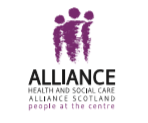 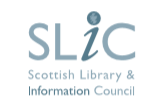 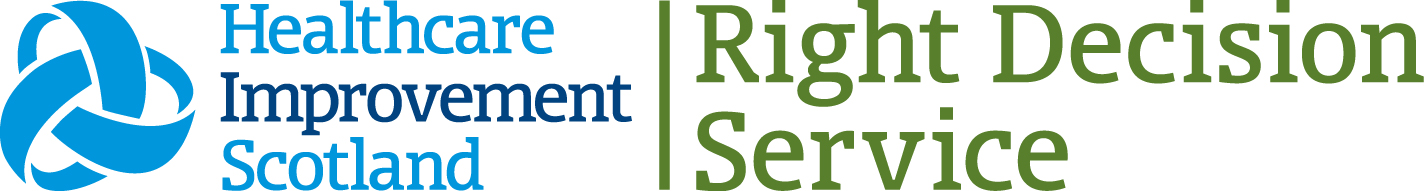 Collective Force for Health and Wellbeing
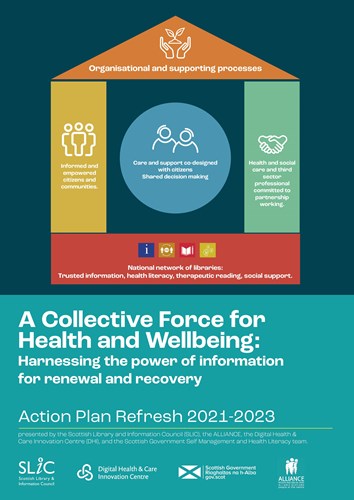 Digital health inclusion webinar  
12 December 2024
Digital Health and Care Strategy vision
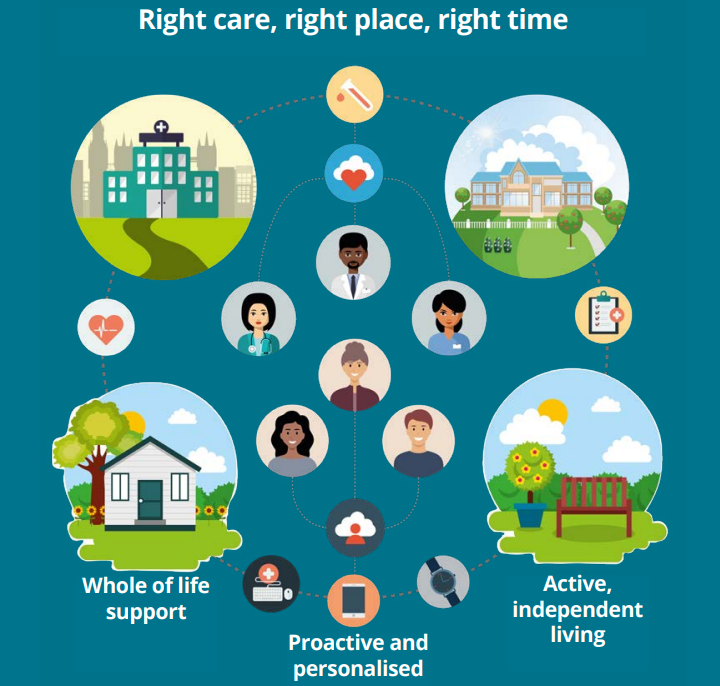 [Speaker Notes: Vision is centred around using technology to shift balance of care into community, support prevention and self-management. Dependent on community-based services to make it real.]
Digital health inclusion
“having easy and affordable access to a suitable device with sufficient data and internet connectivity, and the digital skills and health literacy to find and understand information about a health condition and treatment options” (NHS England, 2023).
The challenge
Key determinants:

Socioeconomic factors
Education
Remoteness and rurality
Age
Disability
Religion/belief
Gender – 61% of people having zero digital skills are women.
8.5m people lack the most basic digital skills. 
1 in 20 UK households have no home internet access. 
2m UK households struggle to afford internet access. 
5.8m people will still be digitally excluded in 2032 without action.
Good Things Foundation, 2024
Libraries as a Collective Force for digital inclusion
Good Things Foundation 2023: Digital inclusion in libraries
[Speaker Notes: 3 key ways in which libraries enable digital inclusion.]
Collective Force Digital Inclusion Webinar – 12.12.25
Digital Citizens Unit Scottish Government 
Digital Inclusion Alliance
What is the digital divide?
The digital divide is the gap between people in society who have full access to digital technology and those who do not. The reasons why someone may be digitally excluded include:

Not being able to access infrastructure that provides access to the internet or being unable to afford a connection package
Not having access to a device such as a smartphone, laptop or tablet which connects to the internet
Not having the skills to use a device and/or navigate the online environment
Choosing not to use the internet and/or learn the necessary skills required
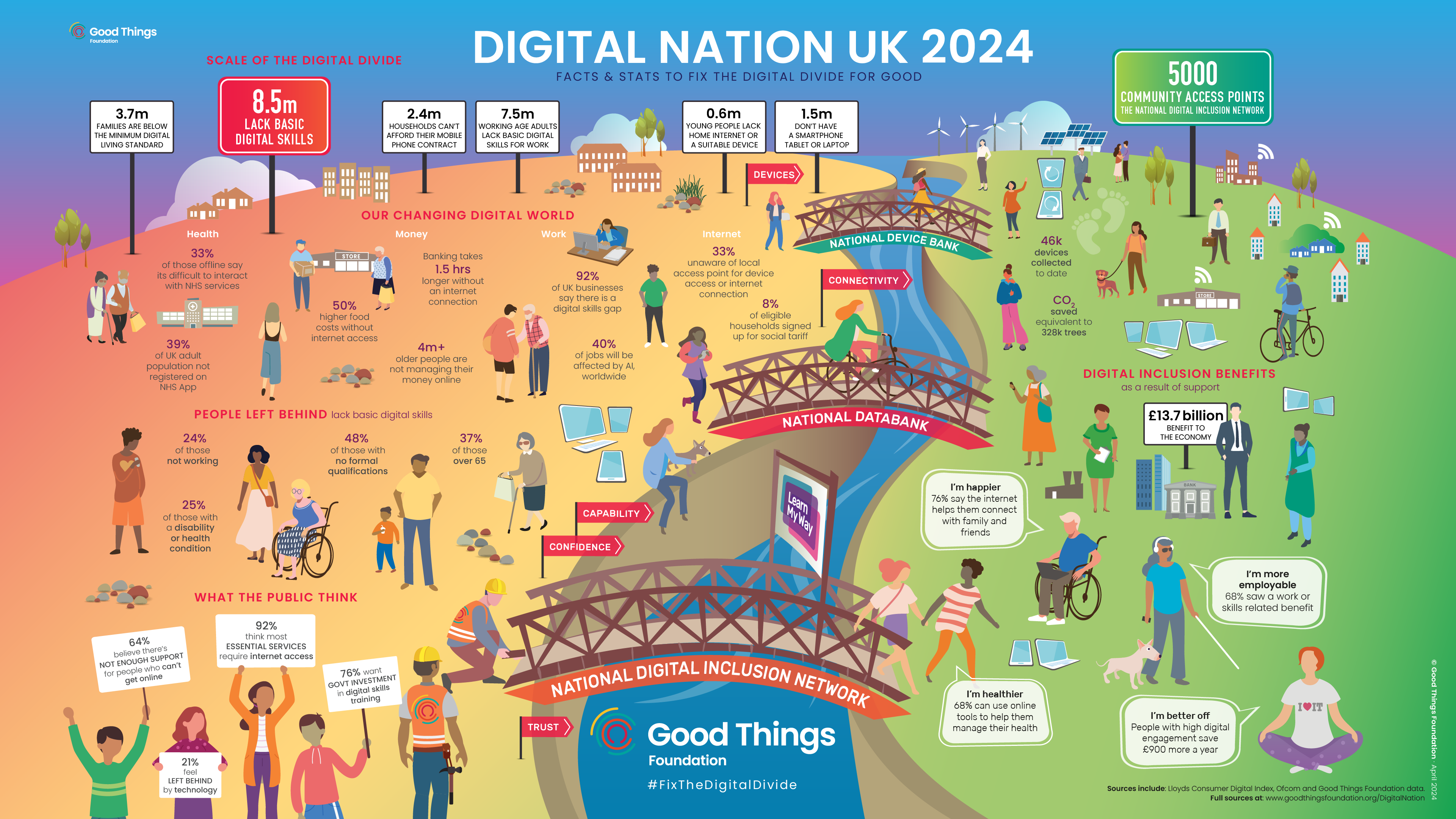 What is the Digital Inclusion Challenge?
How do we develop the big picture understanding that digital inclusion is a creator, indicator and predictor of poverty?
• How do we eliminate the geographical inequity that derives from the lack of consistent awareness of the impact and importance of digital exclusion?
• How do we develop sustainable models that help us focus on prevention of digital exclusion and that reduces demand/exclusion further downstream?
• How do we tackle challenges once rather than developing multiple solutions, multiple times?
• How do we work together to tackle the major structural barriers in how we design and deliver services and solutions?
• How do we coordinate investment more effectively to create the greatest impact from the resources we have and avoid duplication?
• How do we build capacity and capability on the ground to provide sustainable support from the most appropriate professional?
• How do we build people’s confidence, motivation and skills to participate in digital society throughout their life course?
Digital Inclusion Alliance
Proposed national delivery mechanism to bring together the public, private and third sector to support an innovation community to;
 Work across the system and sectors to support change and provide leadership
 Commit to invest expertise, resource, data and funding to support outcomes
 Identifying the challenges that are slowing down progress and working together to eliminate them
• Coordinating changes that need to happen
• Monitoring progress towards agreed outcomes and goals
Digital inclusion in health and social care
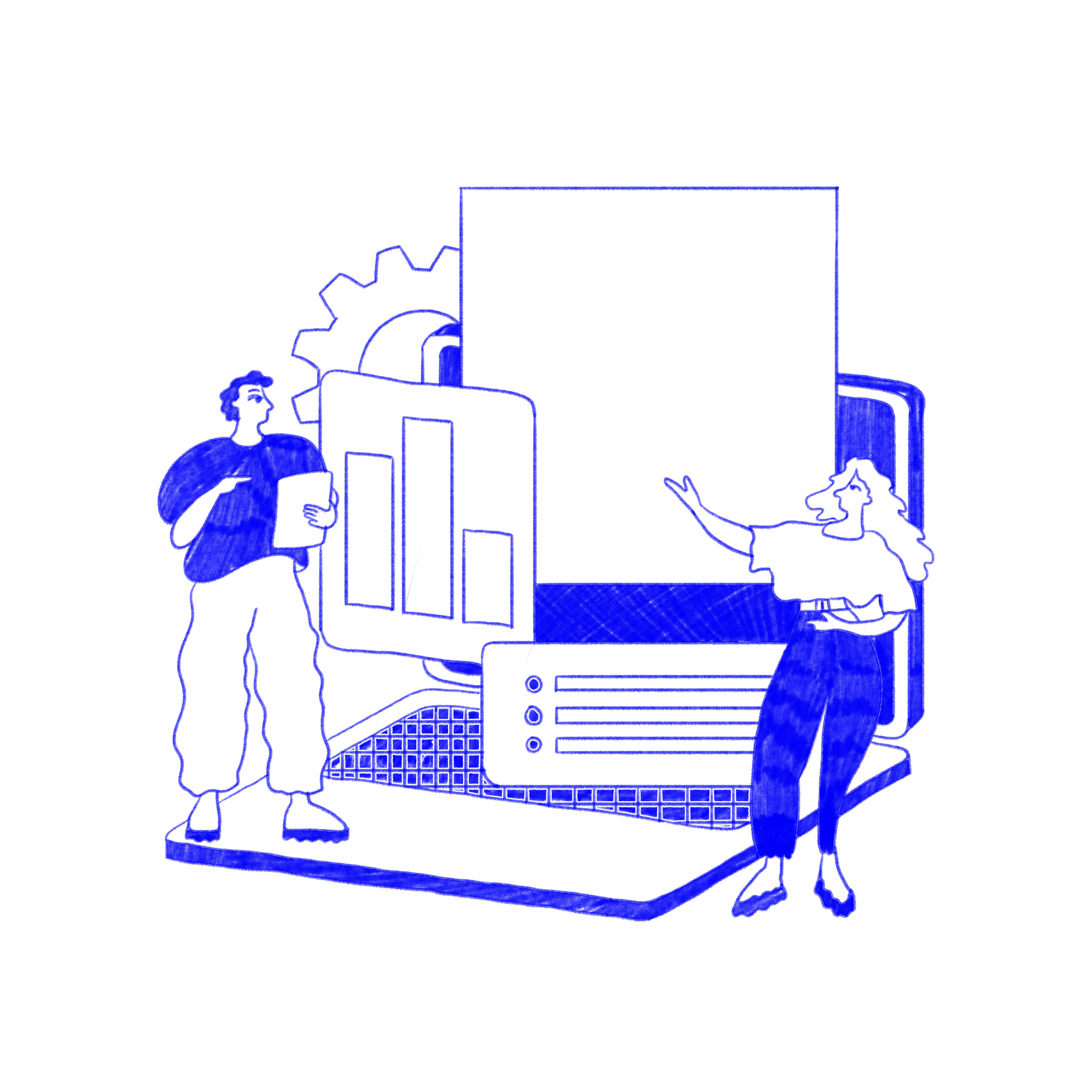 Digital Inclusion Programme

Dr Tara French 
Scottish Government 

December 2024
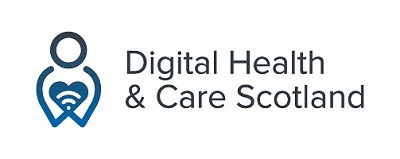 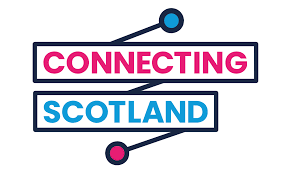 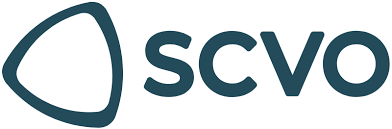 Image credit: Tessa Mackenzie
Tackling digital exclusion – Audit Scotland
Clear leadership and focus needed to tackle digital exclusion
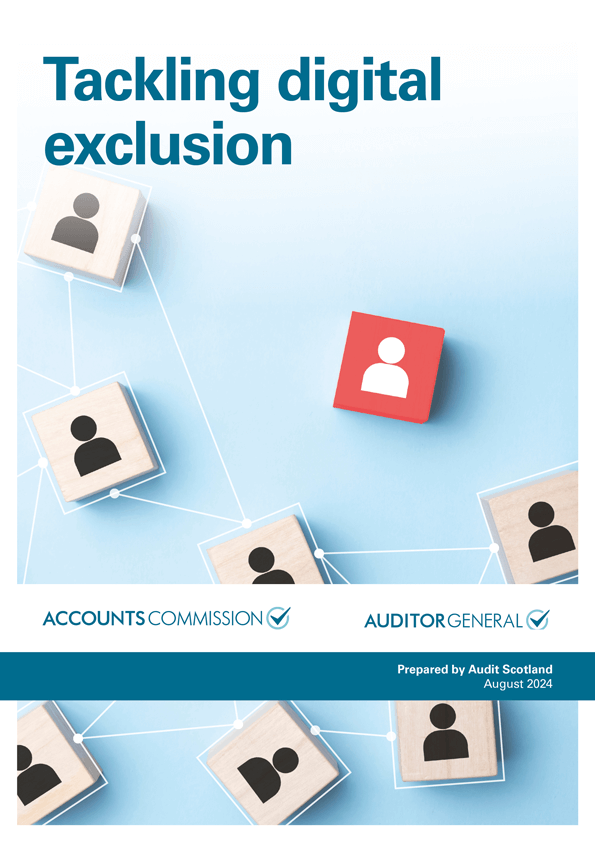 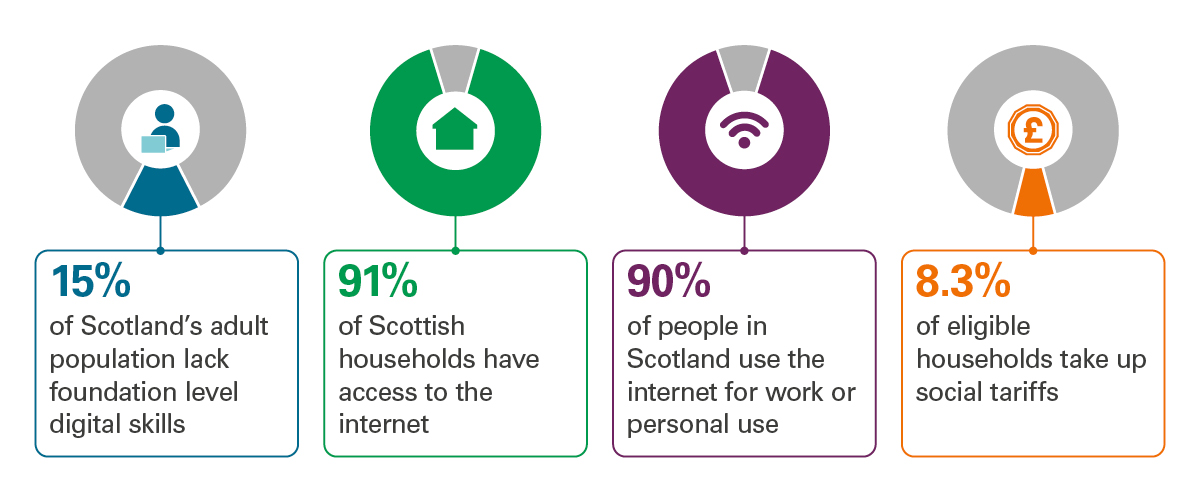 Digital inclusion – a social determinant of health
Digital inclusion is our collective responsibility to ensure that everyone can benefit from being online. 

(Slater and French, 2023)
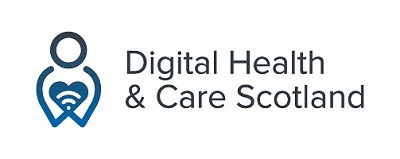 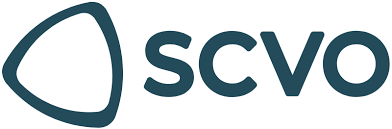 Programme thematic areas
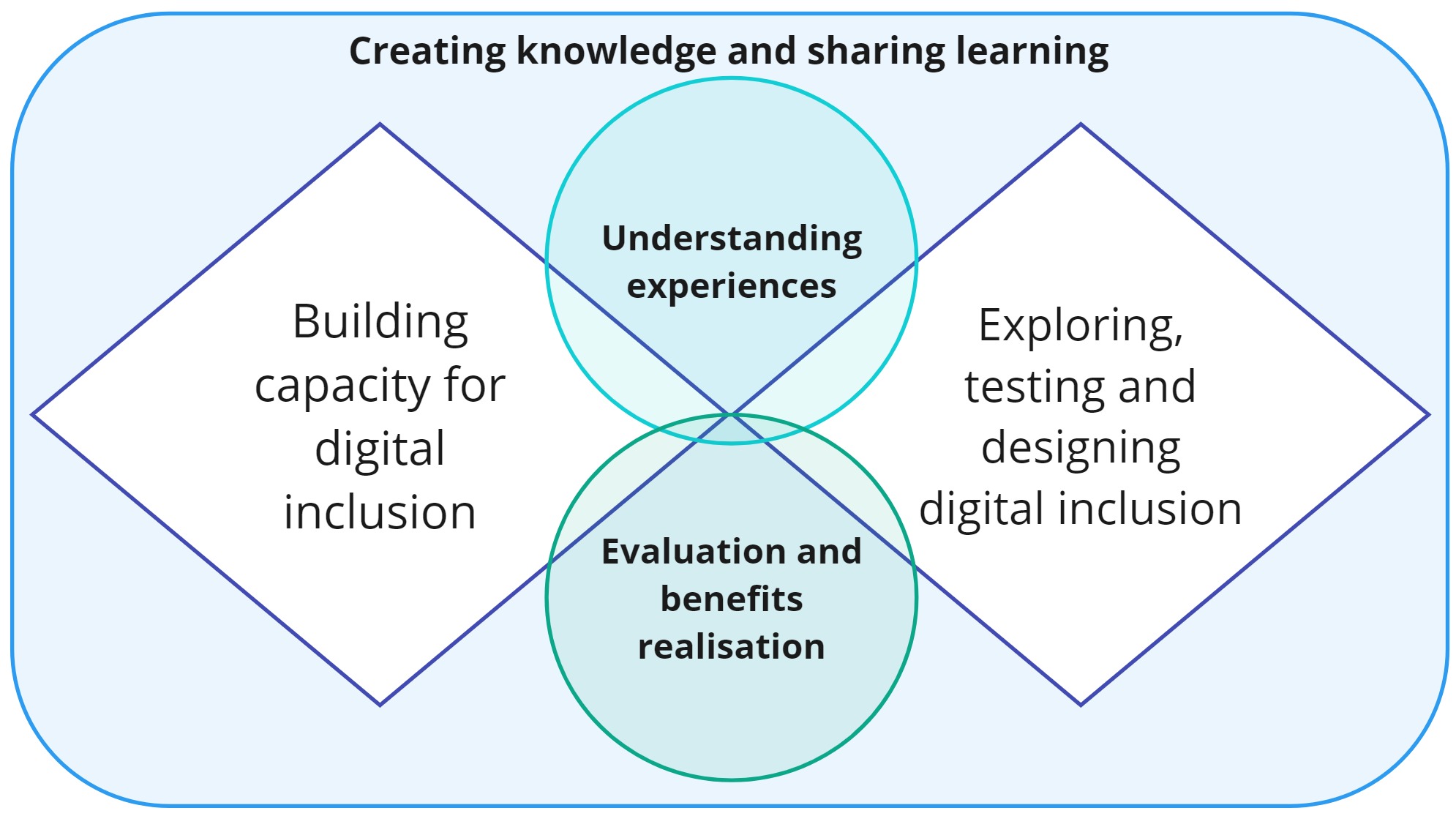 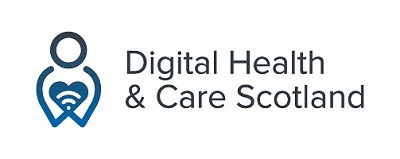 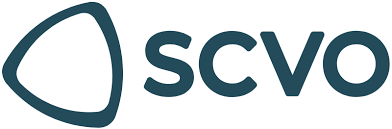 Pillars for Digital Inclusion
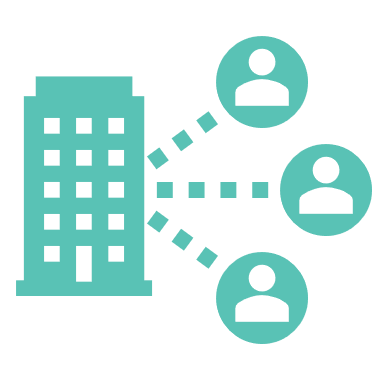 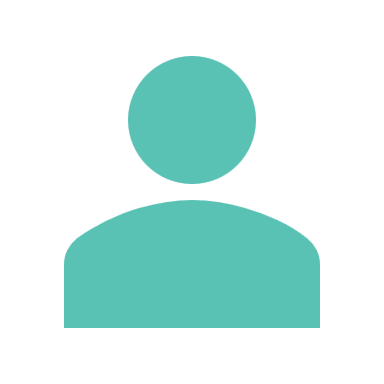 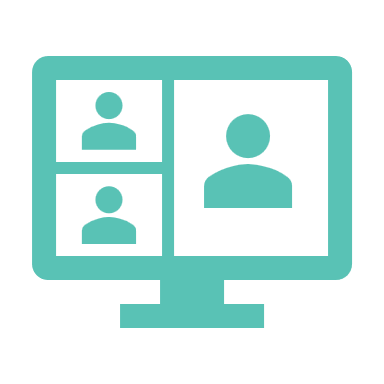 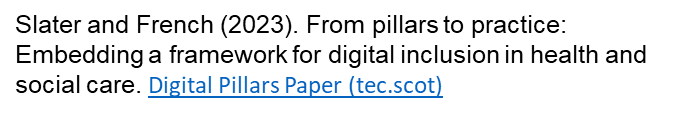 Creating knowledge and sharing learning
Programme thematic areas
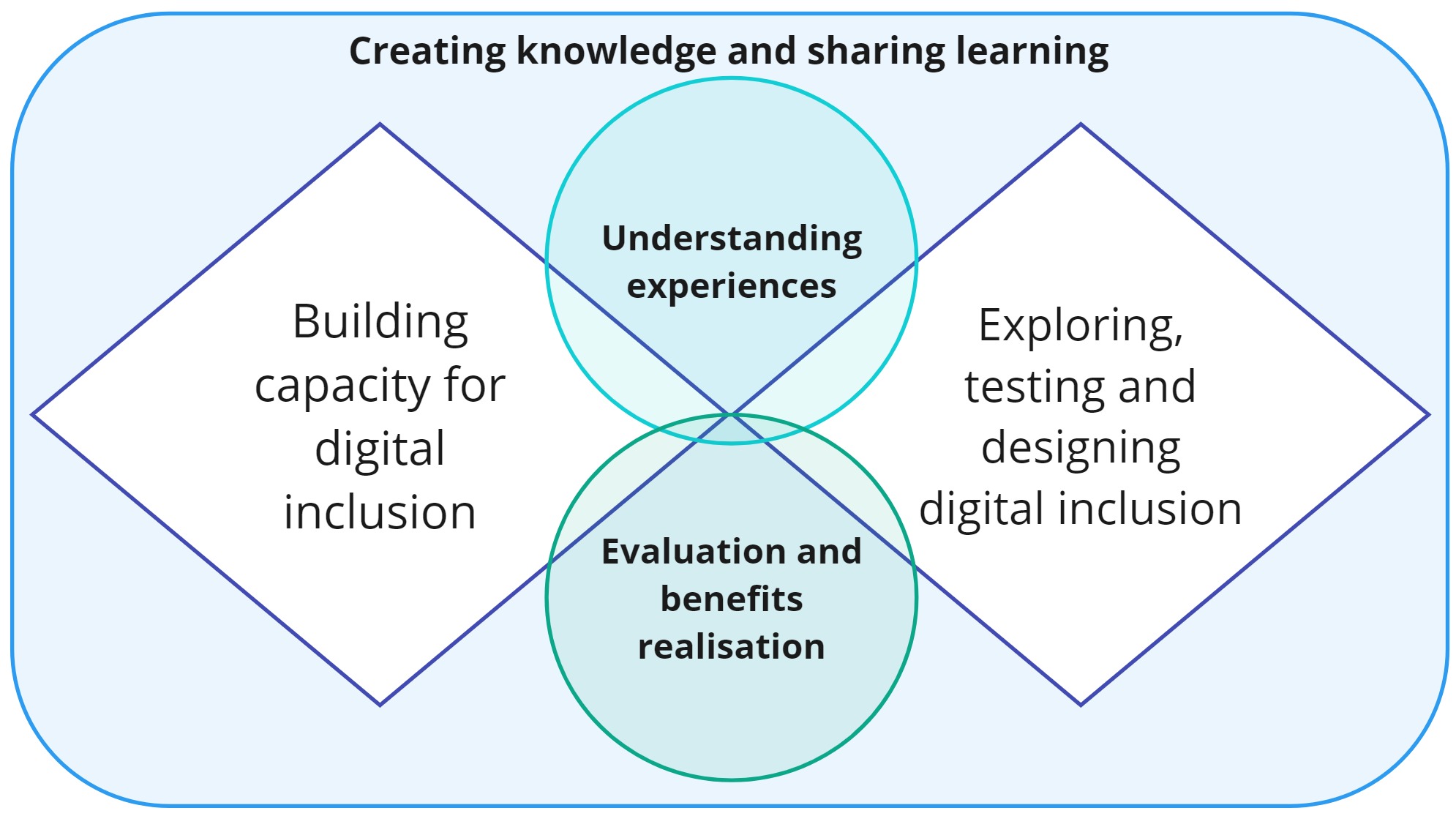 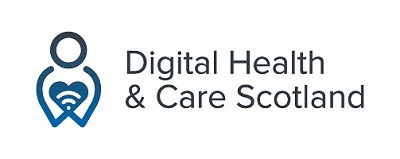 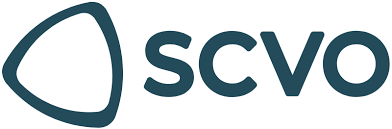 Digital inclusion funded projects
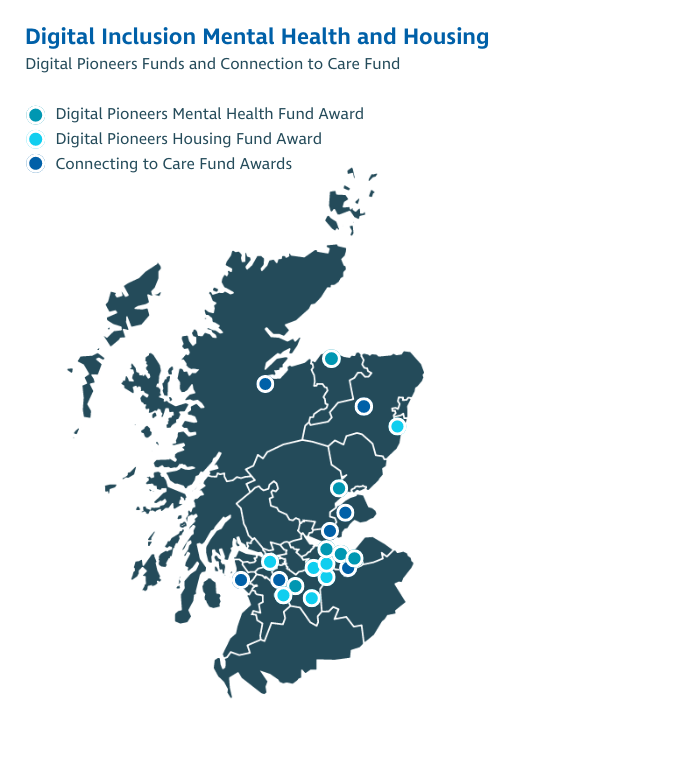 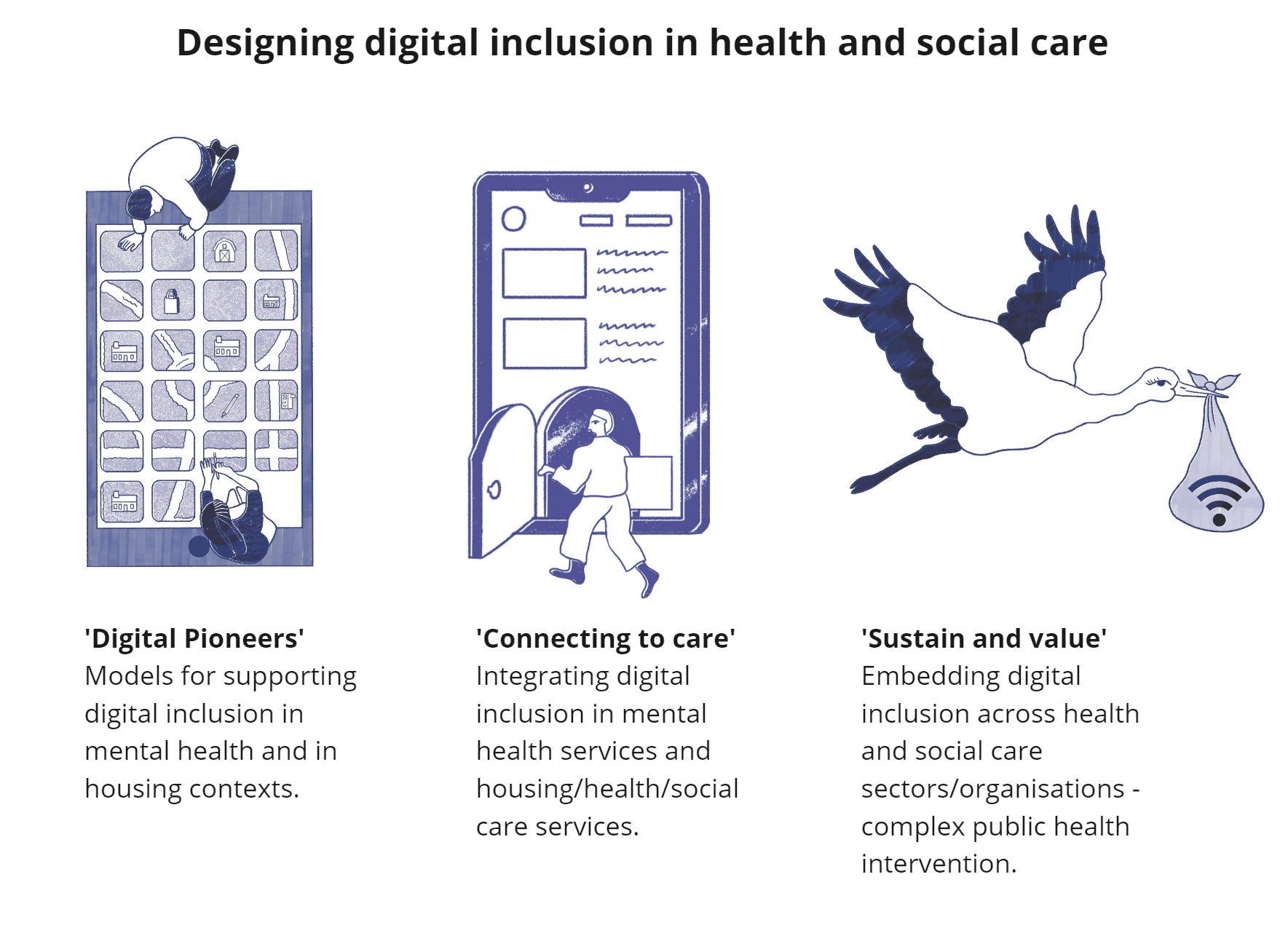 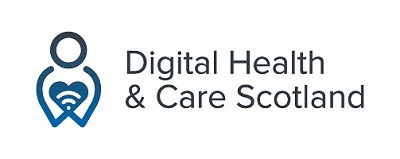 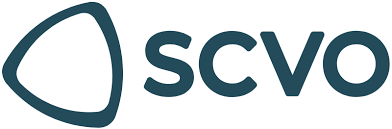 Exploring, testing and designing
Programme thematic areas
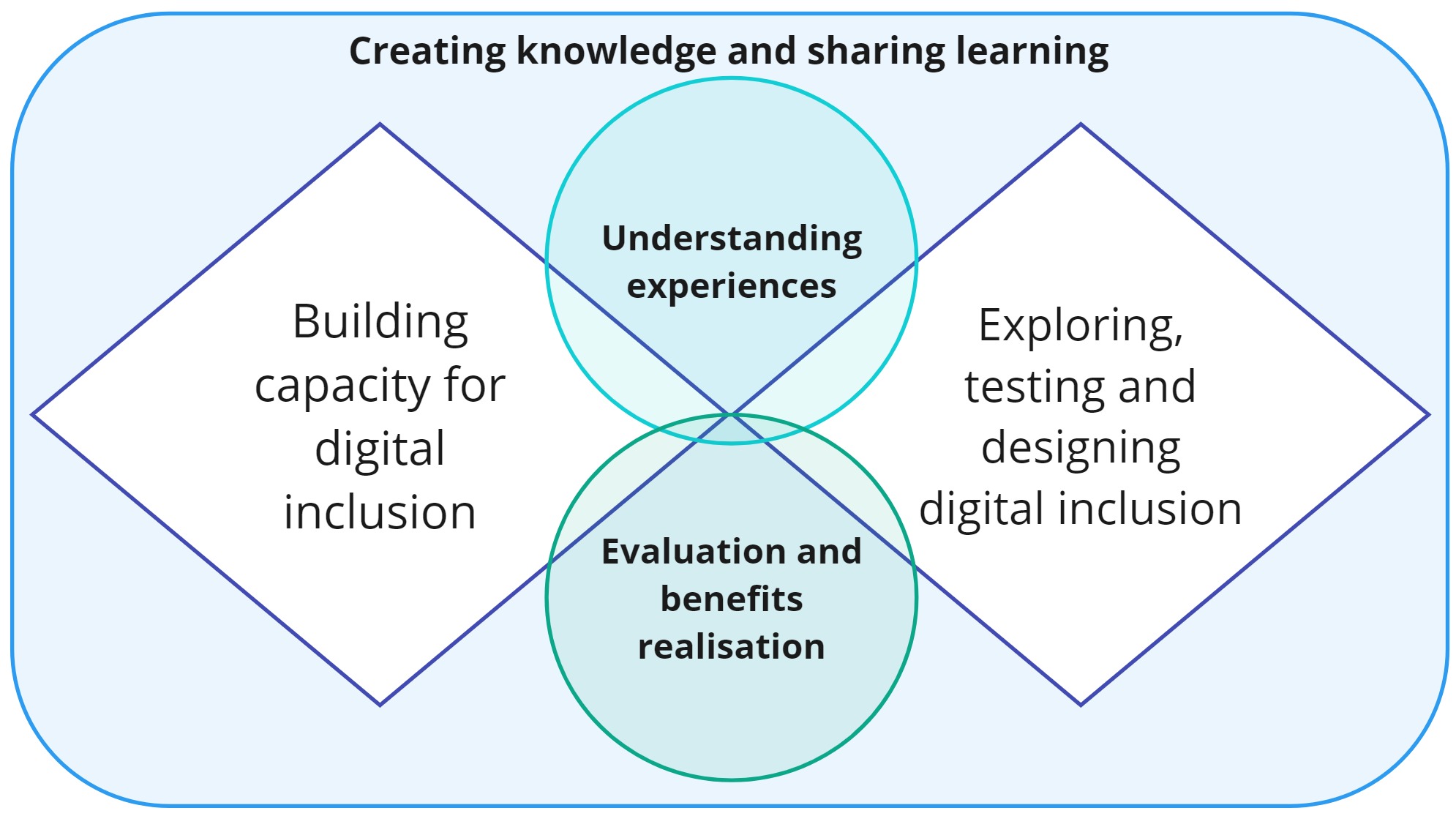 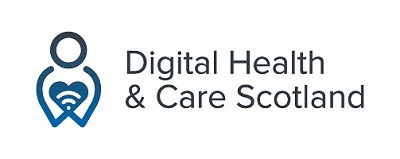 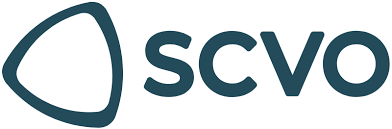 Practicing digital inclusion
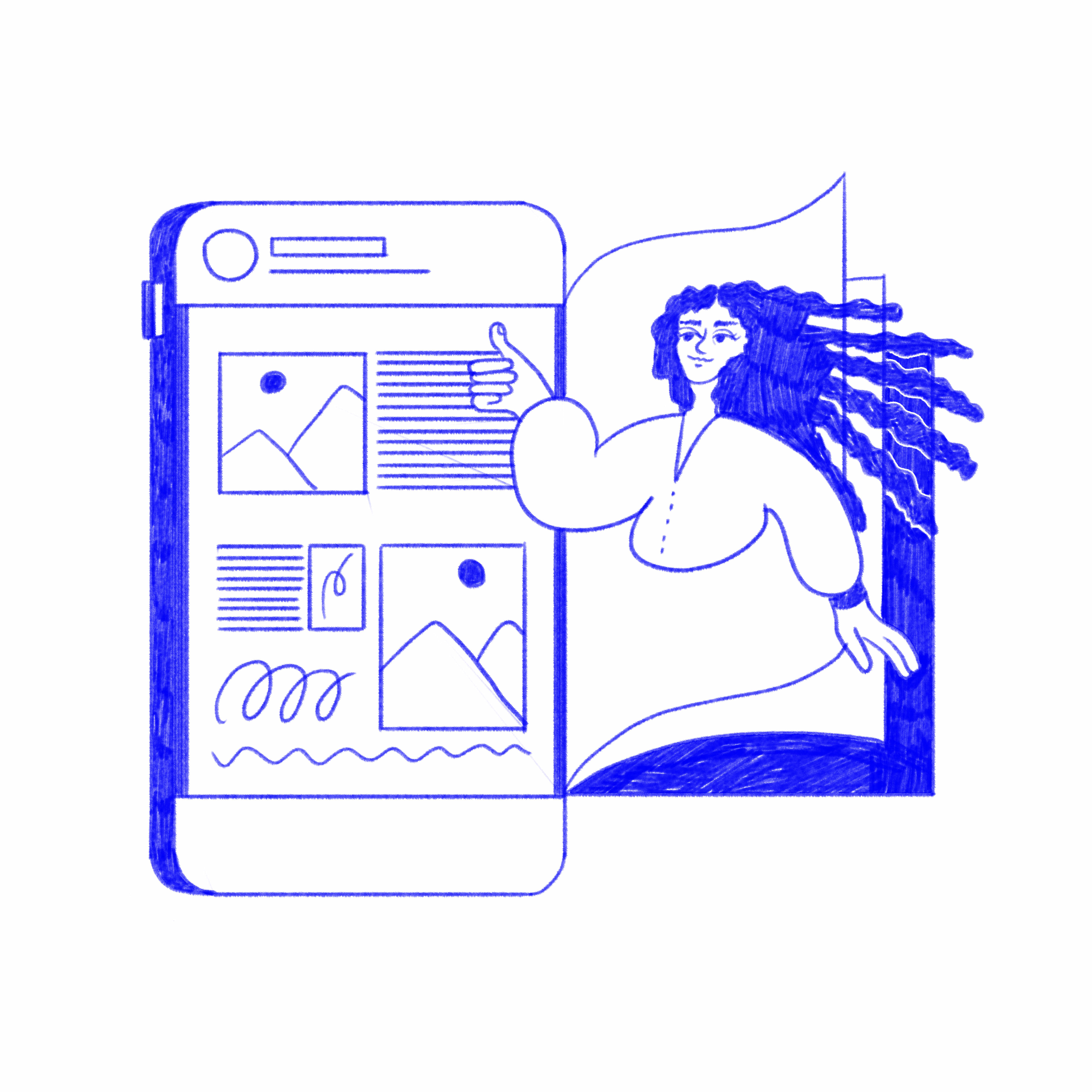 A digital inclusion practice guide for frontline staff

Digital Champions training for health and care

Contributing materials to the NES digital health and care learner pathways
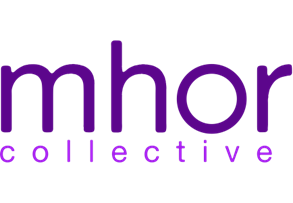 Image credit: Tessa Mackenzie
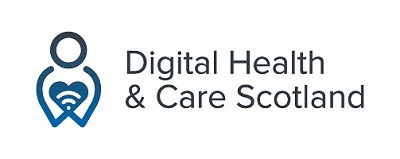 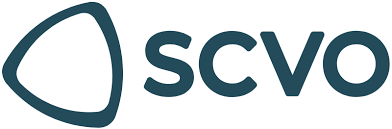 Building capability
Programme thematic areas
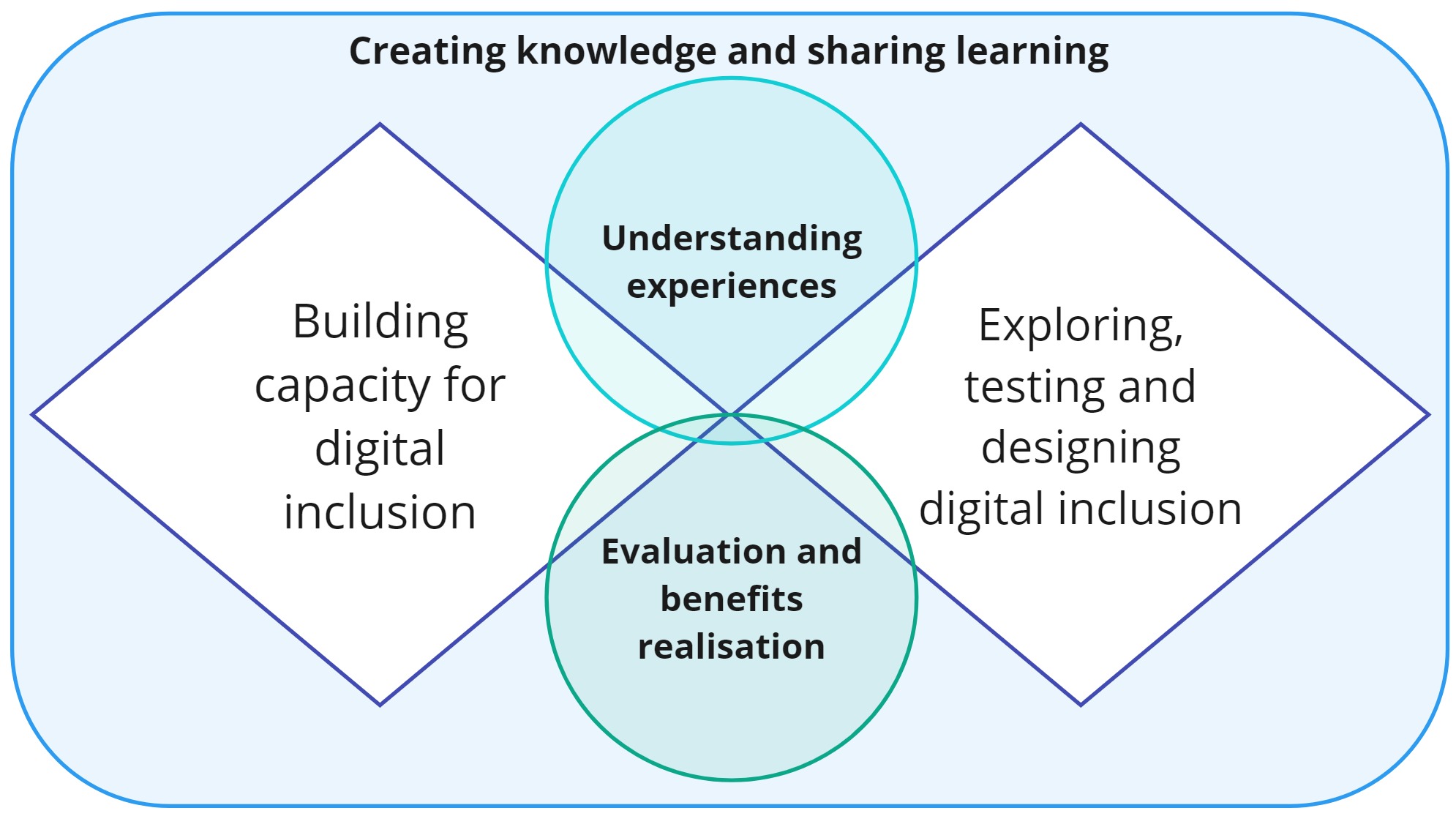 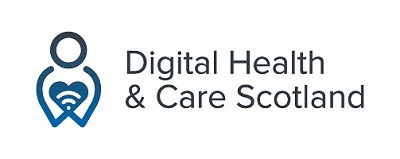 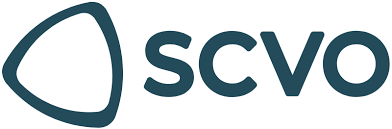 Purposeful engagement
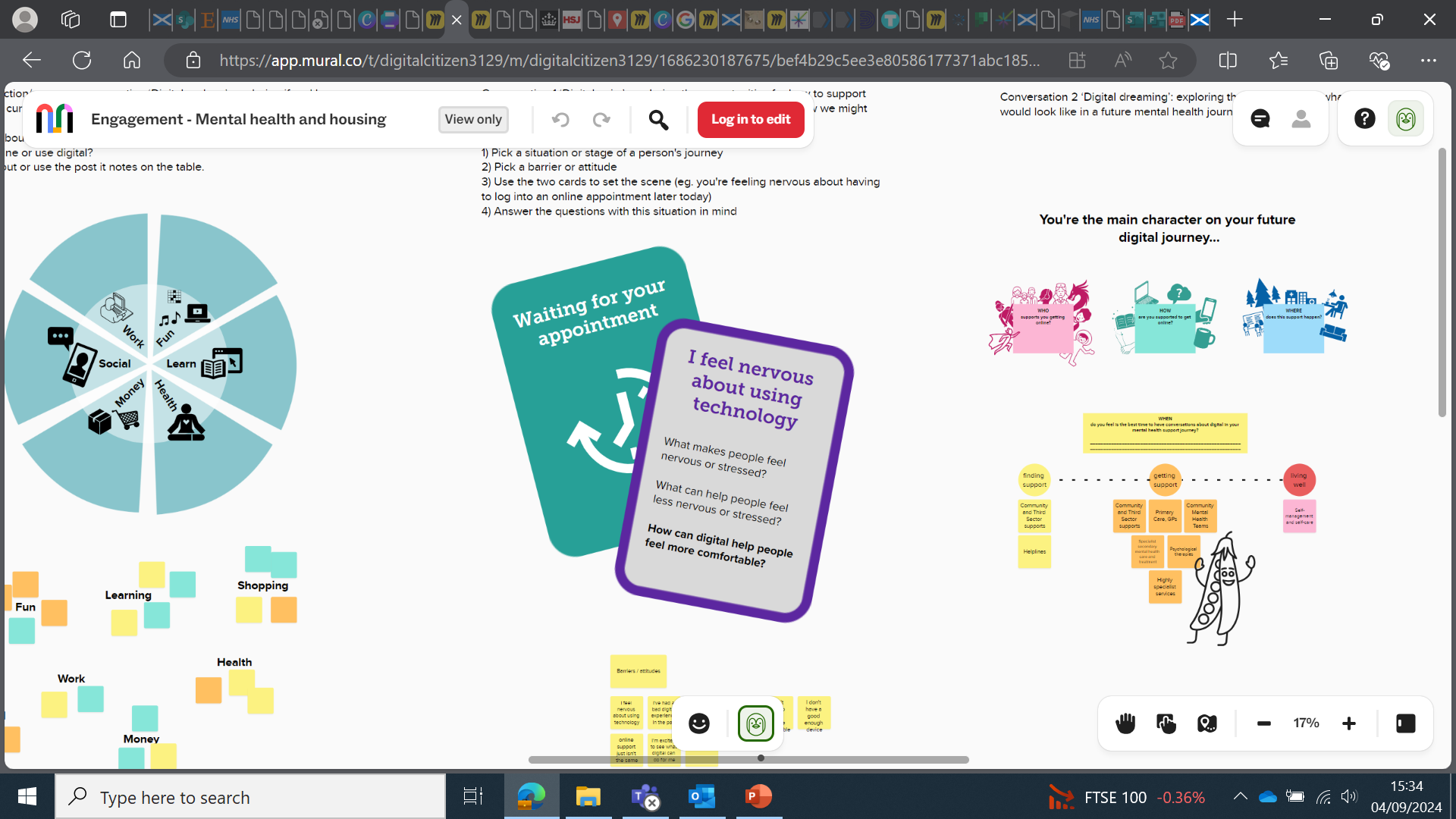 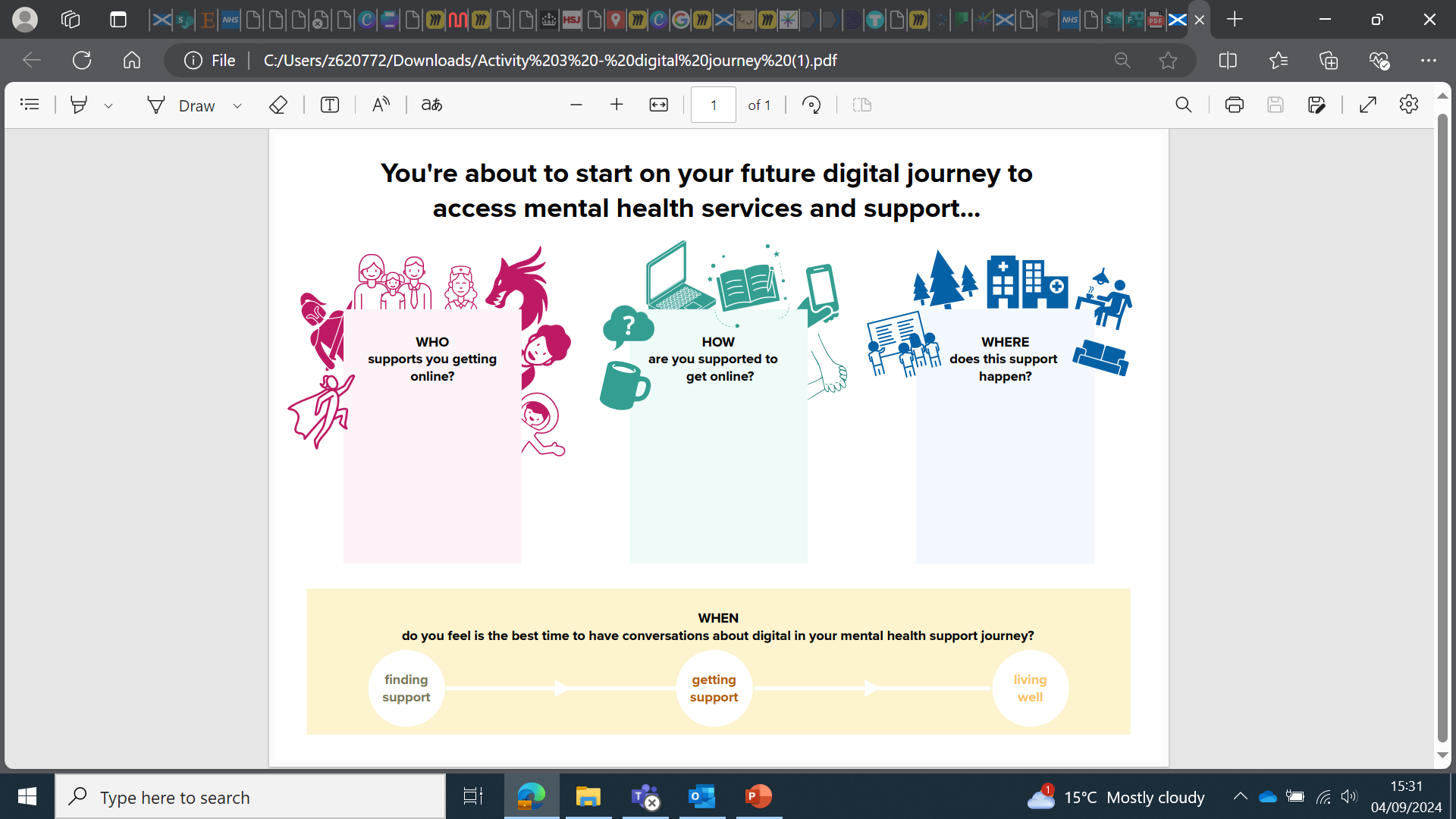 Image credits: Holly Davey
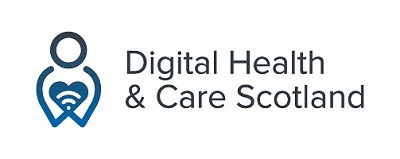 Understanding experiences
Programme thematic areas
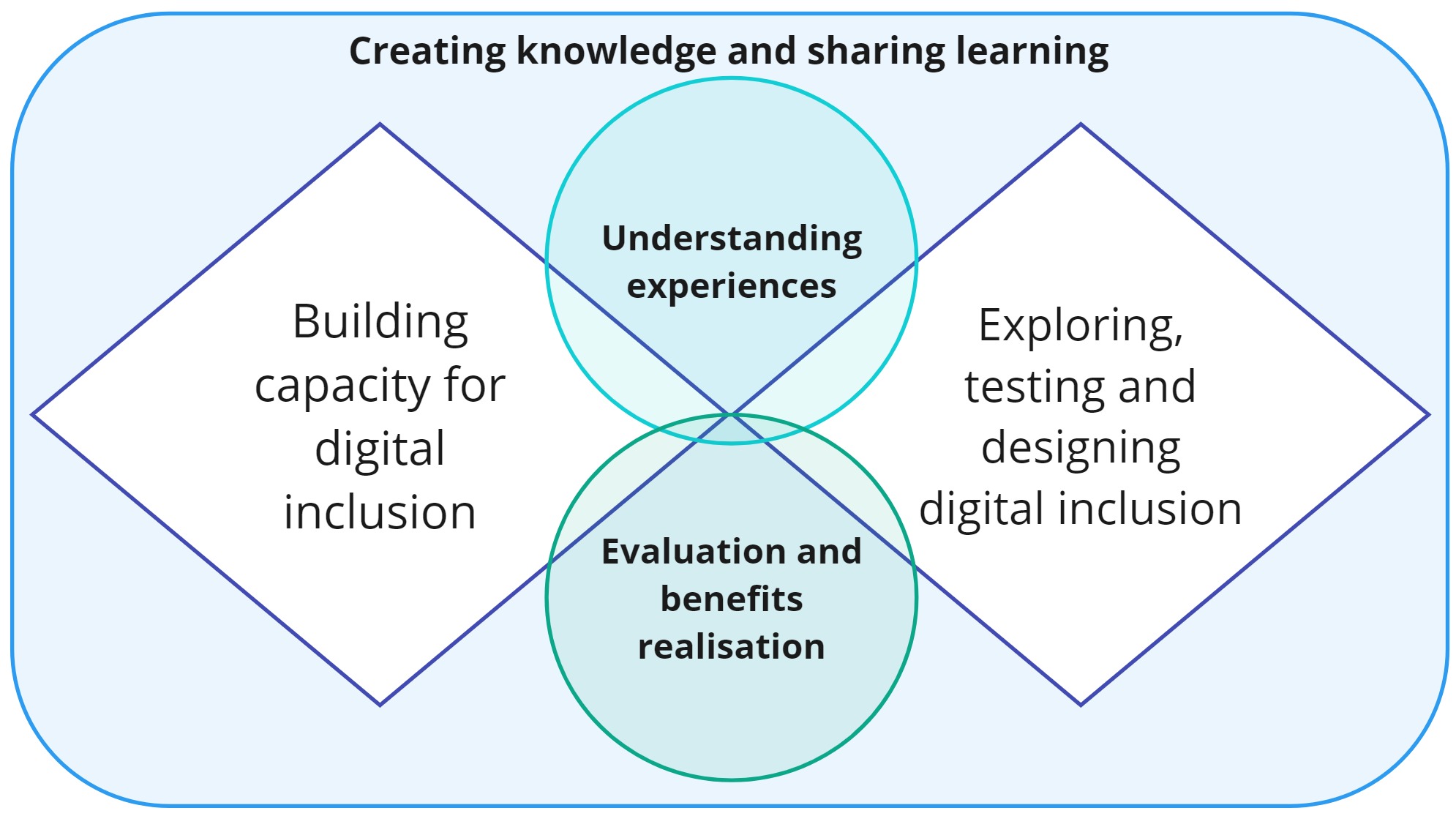 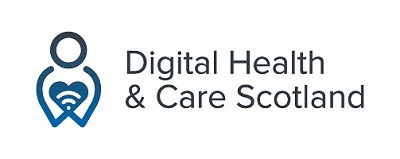 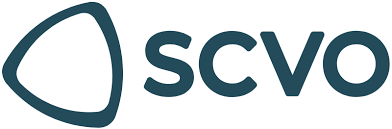 Creating an evidence base
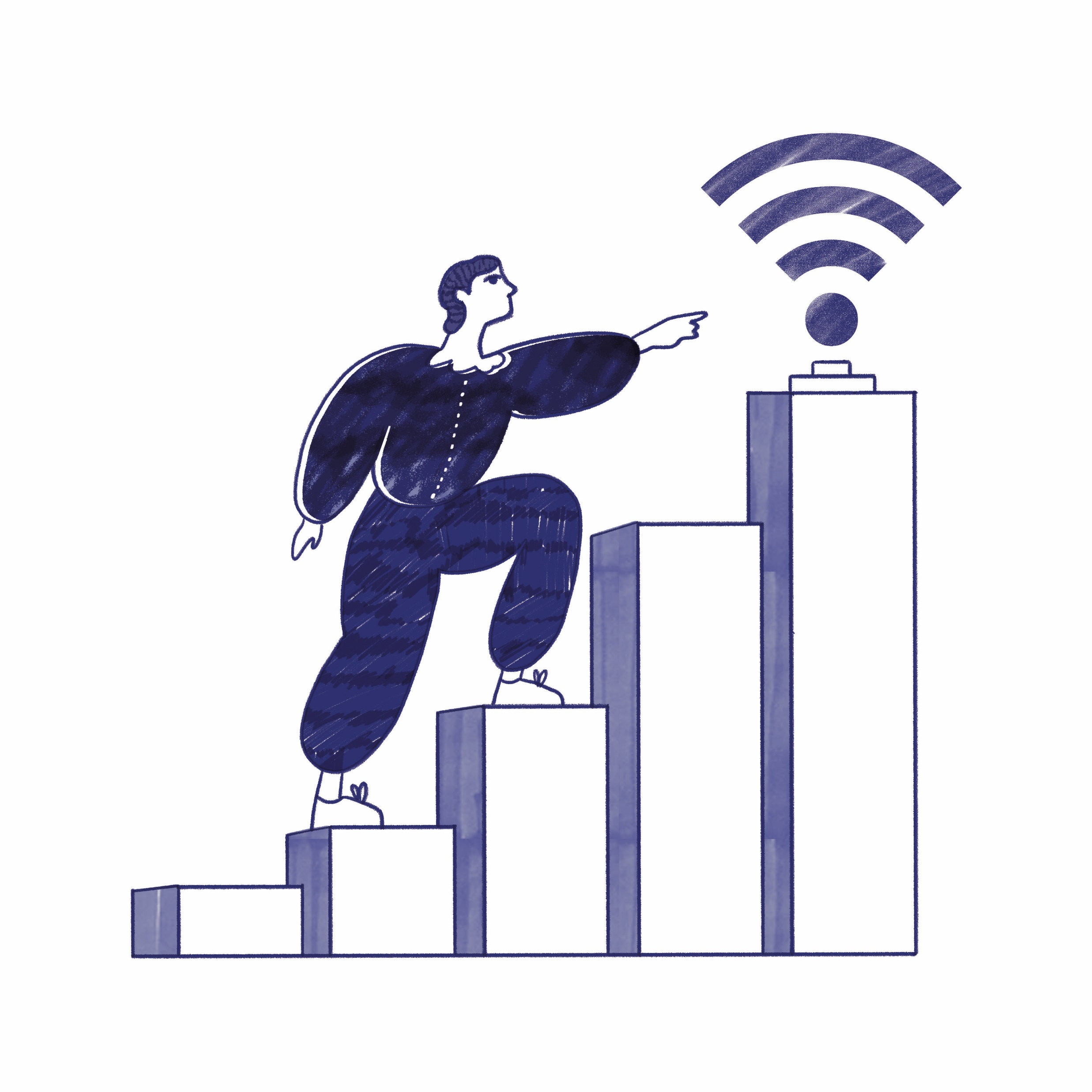 Benefits realisation strategy and plan

Programme evaluation – cost/benefit

Understanding needs of health and social care ‘systems’
Strategy/policy
Service
Workforce

Creating a ‘package’ and policy framework to support digital inclusion in practice across health and social care

Models of digital inclusion
Image credit: Tessa Mackenzie
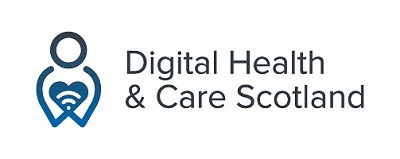 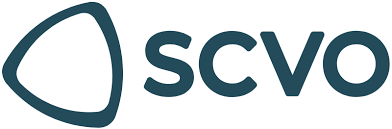 Evaluation and benefits realisation
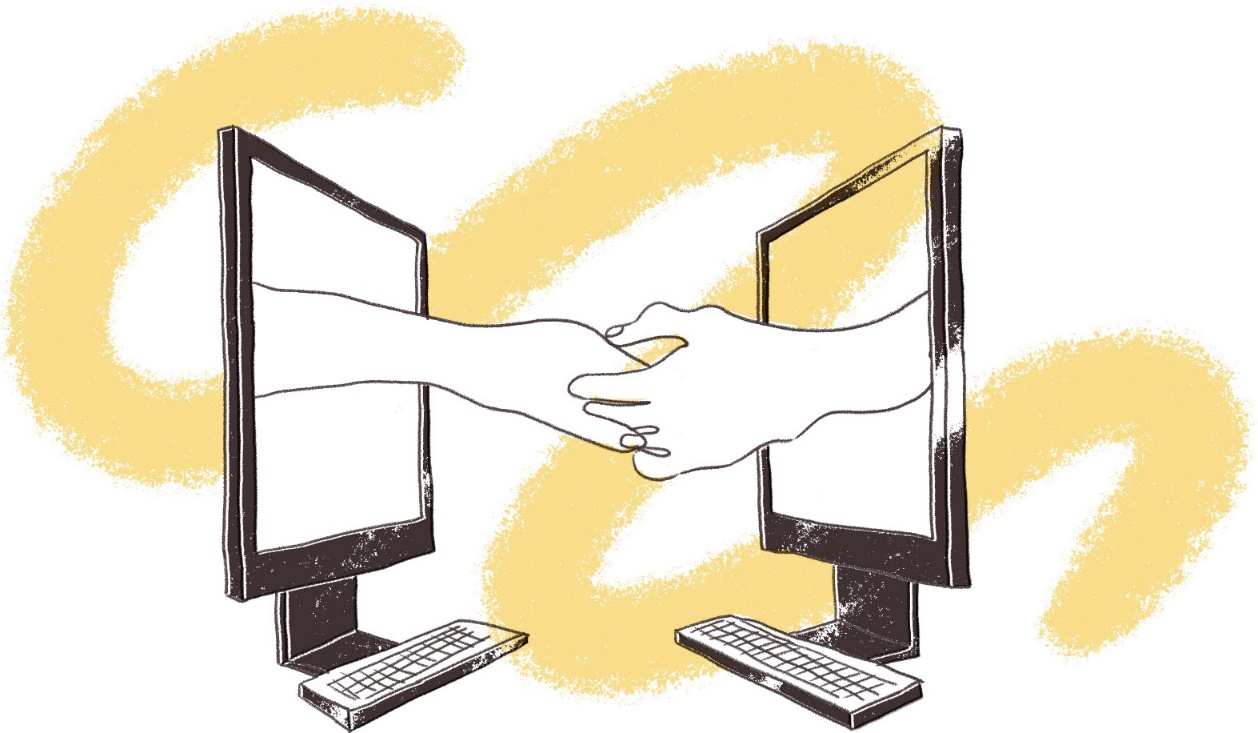 Thank you 


https://tec.scot/programme-areas/digital-inclusion
Image credit: Tessa Mackenzie (DHI Imagination Series)